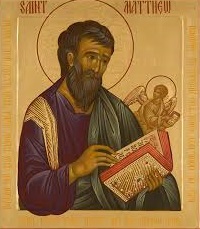 Church of the Messiah 
invites you to 

Follow Me: 
an Introduction to the Gospel
According to Saint Matthew




An 8-Week Study of the Gospel 
beginning  July 16th at 7pm
3754 University Club Blvd.
mycomjax.com
#FollowMe
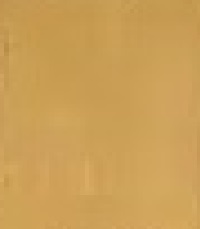 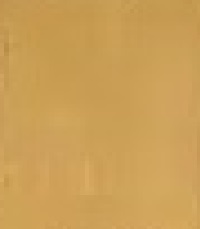 Follow Me:The Gospel According to St. Matthew
Week 1—July 16th: Introduction
Week 2—July 23rd: The Infancy Narrative
Week 3—July 30th: The Beginning of Jesus’ Ministry and the Sermon on the Mount
August 6th—Feast of the Transfiguration
Week 4—August 13th: Jesus’s Miracles and the Missionary Discourse
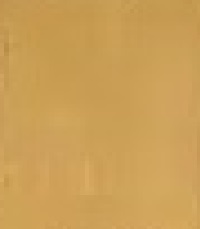 Follow Me:The Gospel According to St. Matthew
Week 5—August 20th: Jesus Rejected & Parables of the Kingdom
Week 6—August 27th: Miracles, Controversies, and the Cross, & Advice to the Church
Week 7—September 3rd: The Olivet Discourse
Week 8—September 10th: Jesus’ Passion and Resurrection
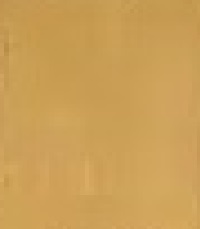 Follow Me:The Gospel According to St. Matthew
A Bible Study in Two Parts
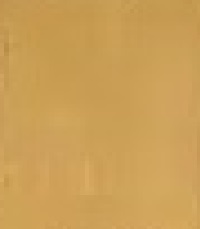 Follow Me:The Gospel According to St. Matthew
A Bible Study in Two Parts
Jesus Rejected (11-12)
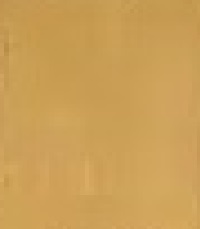 Follow Me:The Gospel According to St. Matthew
A Bible Study in Two Parts
Jesus Rejected (11-12) 
Parables of the Kingdom (13)
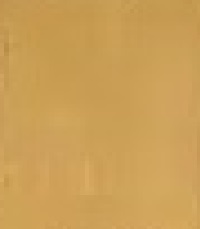 Follow Me:The Gospel According to St. Matthew
Jesus Rejected
	
Key Verse:
“Teacher, we want to see a sign from You.”
Matthew 12:38
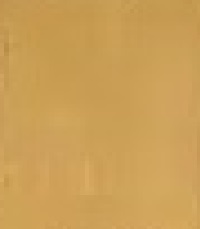 Follow Me:The Gospel According to St. Matthew
Jesus Rejected
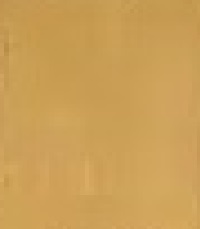 Follow Me:The Gospel According to St. Matthew
Jesus Rejected
John the Baptist and Jesus (11:1-19)
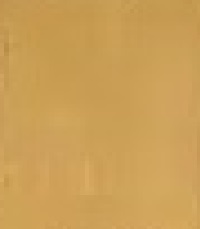 Follow Me:The Gospel According to St. Matthew
Jesus Rejected
John the Baptist and Jesus (11:1-19)
Warnings for Unrepentant Cities (11:20-24)
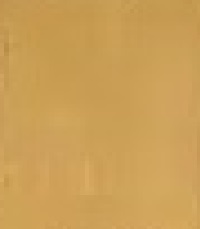 Follow Me:The Gospel According to St. Matthew
Jesus Rejected
John the Baptist and Jesus (11:1-19)
Warnings for Unrepentant Cities (11:20-24)
Three Sayings (11:25-30)
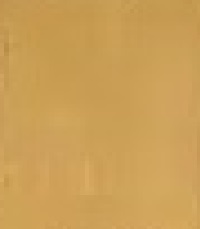 Follow Me:The Gospel According to St. Matthew
Jesus Rejected
John the Baptist and Jesus (11:1-19)
Warnings for Unrepentant Cities (11:20-24)
Three Sayings (11:25-30)
Two Sabbath Controversies (12:1-21)
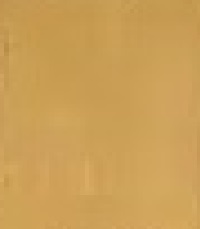 Follow Me:The Gospel According to St. Matthew
Jesus Rejected
John the Baptist and Jesus (11:1-19)
Warnings for Unrepentant Cities (11:20-24)
Three Sayings (11:25-30)
Two Sabbath Controversies (12:1-21)
Exorcism and the Pharisees (12:22-45)
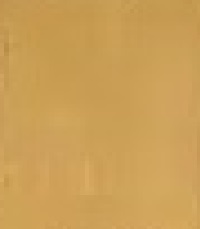 Follow Me:The Gospel According to St. Matthew
Jesus Rejected
John the Baptist and Jesus (11:1-19)
Warnings for Unrepentant Cities (11:20-24)
Three Sayings (11:25-30)
Two Sabbath Controversies (12:1-21)
Exorcism and the Pharisees (12:22-45)
Jesus’ Family—Part 1 (12:46-50)
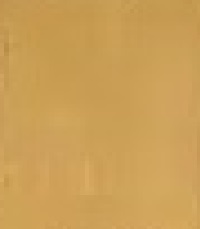 Follow Me:The Gospel According to St. Matthew
John the Baptist and Jesus
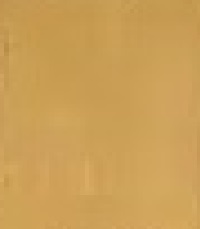 Follow Me:The Gospel According to St. Matthew
John the Baptist and Jesus
John’s question “Are you the Coming One…” refers to the Messiah. Isaiah 59:20.
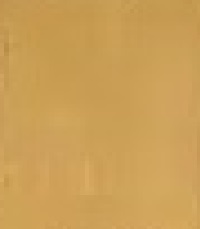 Follow Me:The Gospel According to St. Matthew
John the Baptist and Jesus
John’s question “Are you the Coming One…” refers to the Messiah. Isaiah 59:20.
Jesus’ response is an indirect answer referring to everything He did in 8-9.
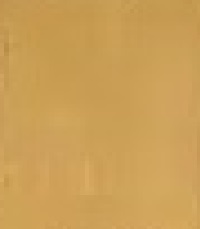 Follow Me:The Gospel According to St. Matthew
John the Baptist and Jesus
John’s question “Are you the Coming One…” refers to the Messiah. Isaiah 59:20.
Jesus’ response is an indirect answer referring to everything He did in 8-9.  
His actions also allude to Isaiah 26:29; 35:5-6; and 61:1.
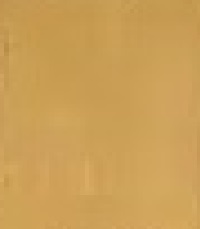 Follow Me:The Gospel According to St. Matthew
John the Baptist and Jesus
John’s question “Are you the Coming One…” refers to the Messiah. Isaiah 59:20.
Jesus’ response is an indirect answer referring to everything He did in 8-9.  
His actions also allude to Isaiah 26:29; 35:5-6; and 61:1.
Jesus says John fulfills Malachi 3:1
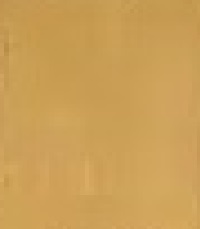 Follow Me:The Gospel According to St. Matthew
John the Baptist and Jesus
Until now, no one has been greater than John
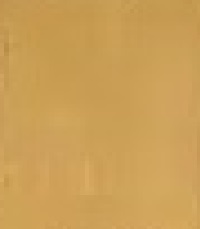 Follow Me:The Gospel According to St. Matthew
John the Baptist and Jesus
Until now, no one has been greater than John
But John is the least in the Kingdom of Heaven
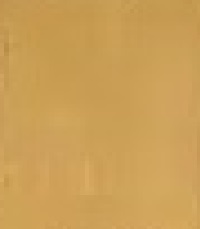 Follow Me:The Gospel According to St. Matthew
John the Baptist and Jesus
Until now, no one has been greater than John
But John is the least in the Kingdom of Heaven
They didn’t receive John;
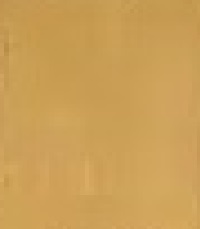 Follow Me:The Gospel According to St. Matthew
John the Baptist and Jesus
Until now, no one has been greater than John
But John is the least in the Kingdom of Heaven
They didn’t receive John;
They didn’t receive Jesus;
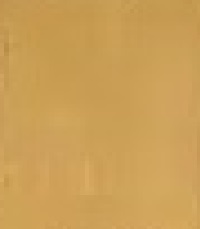 Follow Me:The Gospel According to St. Matthew
John the Baptist and Jesus
Until now, no one has been greater than John
But John is the least in the Kingdom of Heaven
They didn’t receive John;
They didn’t receive Jesus;
Don’t feel all too bad when…
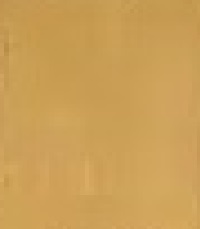 Follow Me:The Gospel According to St. Matthew
Warnings for Unrepentant Cities
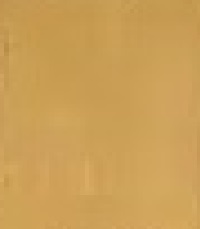 Follow Me:The Gospel According to St. Matthew
Warnings for Unrepentant Cities
Tyre and Sidon often featured in the prophets regarding their doom and judgment, but if Jesus had gone there, they would have repented,
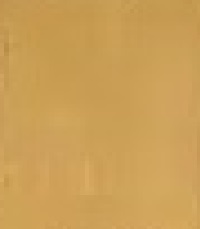 Follow Me:The Gospel According to St. Matthew
Warnings for Unrepentant Cities
Tyre and Sidon often featured in the prophets regarding their doom and judgment, but if Jesus had gone there, they would have repented,
It will be better for Sodom than Capernaum, because Sodom would have repented had they seen what has been done in Capernaum!
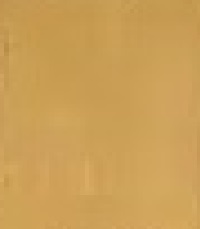 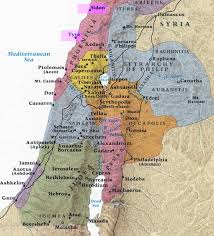 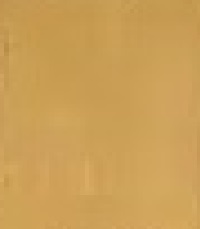 Follow Me:The Gospel According to St. Matthew
Three Sayings
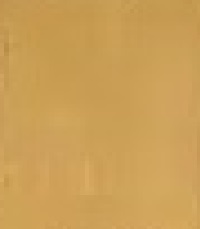 Follow Me:The Gospel According to St. Matthew
Three Sayings
The first saying seems like a very traditional public prayer of thanksgiving;
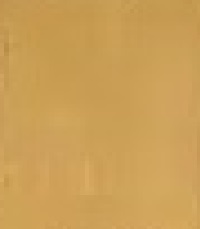 Follow Me:The Gospel According to St. Matthew
Three Sayings
The first saying seems like a very traditional public prayer of thanksgiving;
The second sounds very much like John’s Gospel (especially chapters 5 & 17)
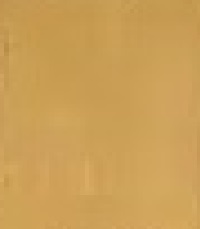 Follow Me:The Gospel According to St. Matthew
Three Sayings
The first saying seems like a very traditional public prayer of thanksgiving;
The second sounds very much like John’s Gospel (especially chapters 5 & 17)
The third sounds like Jesus may be quoting Sirach 51:26
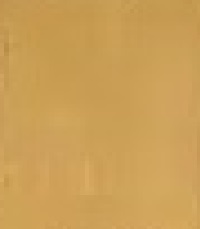 Follow Me:The Gospel According to St. Matthew
Three Sayings
“Place your neck under her yoke,    and let your soul    receive instruction.    It is found close at hand.”
“See for yourselves that I have labored a little,    and I have found much rest for myself.”
Sirach 51:26-27
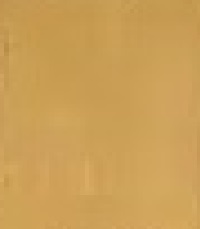 Follow Me:The Gospel According to St. Matthew
Two Sabbath Controversies
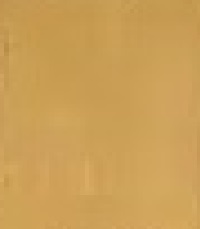 Follow Me:The Gospel According to St. Matthew
Two Sabbath Controversies
The Pharisees accuse Jesus & the Disciples of “reaping,” a violation of the Sabbath
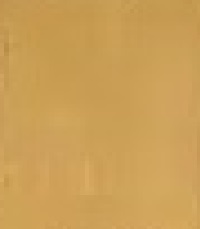 Follow Me:The Gospel According to St. Matthew
Two Sabbath Controversies
The Pharisees accuse Jesus & the Disciples of “reaping,” a violation of the Sabbath
Jesus rebukes them with the story of David and his men at the Sanctuary at Nob (I Samuel 21:1-6)
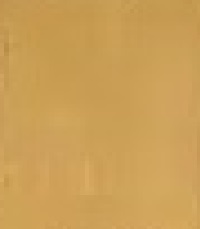 Follow Me:The Gospel According to St. Matthew
Two Sabbath Controversies
The Pharisees accuse Jesus & the Disciples of “reaping,” a violation of the Sabbath
Jesus rebukes them with the story of David and his men at the Sanctuary at Nob (I Samuel 21:1-6)
Jesus again quotes Hosea 6:6
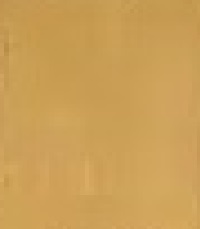 Follow Me:The Gospel According to St. Matthew
Two Sabbath Controversies
The Pharisees accuse Jesus & the Disciples of “reaping,” a violation of the Sabbath
Jesus rebukes them with the story of David and his men at the Sanctuary at Nob (I Samuel 21:1-6)
Jesus again quotes Hosea 6:6
“The Son of Man is Lord of the Sabbath”
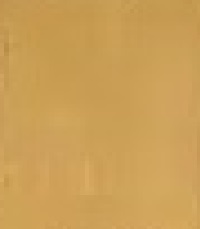 Follow Me:The Gospel According to St. Matthew
Two Sabbath Controversies
“Is it lawful to heal on the Sabbath?”
The Pharisees are purposely trying to entrap Jesus
Actual legal cases about lifting sheep out of cisterns on the Sabbath
It is “lawful” to do good on the Sabbath
Suggests the Matthean community might still have observed the Sabbath.
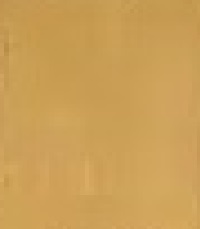 Follow Me:The Gospel According to St. Matthew
Two Sabbath Controversies
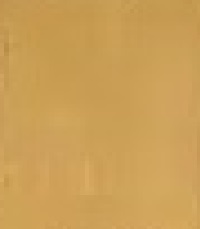 Follow Me:The Gospel According to St. Matthew
Two Sabbath Controversies
The Pharisees were trying to kill Jesus, and He knew it, so he left and took “the multitudes” with Him…
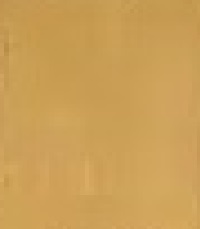 Follow Me:The Gospel According to St. Matthew
Two Sabbath Controversies
The Pharisees were trying to kill Jesus, and He knew it, so he left and took “the multitudes” with Him…
Jesus “healed them all” but told them not to tell anyone so that Isaiah 42:1-4 might be fulfilled
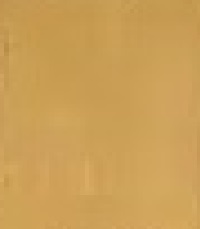 Follow Me:The Gospel According to St. Matthew
Exorcism and the Pharisees
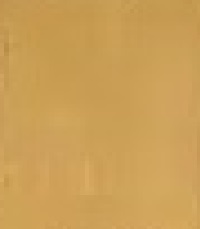 Follow Me:The Gospel According to St. Matthew
Exorcism and the Pharisees
Jesus casts out a demon who has made a man blind and mute; the crowd asks, “could this be the Son of David?”
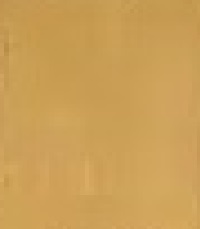 Follow Me:The Gospel According to St. Matthew
Exorcism and the Pharisees
Jesus casts out a demon who has made a man blind and mute; the crowd asks, “could this be the Son of David?”
The Pharisees repeat their charge from 9:34 and say, “This fellow does not cast out demons except by Beelzebub, the ruler of the demons.”
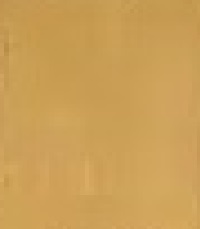 Follow Me:The Gospel According to St. Matthew
Exorcism and the Pharisees
Jesus makes a lengthy, fierce reply!
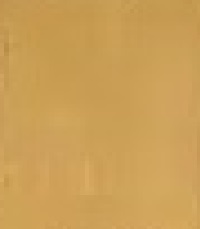 Follow Me:The Gospel According to St. Matthew
Exorcism and the Pharisees
Jesus makes a lengthy, fierce reply!
“A House Divided”
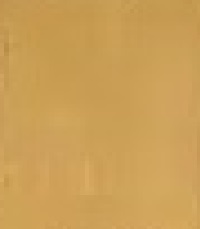 Follow Me:The Gospel According to St. Matthew
Exorcism and the Pharisees
Jesus makes a lengthy, fierce reply!
“A House Divided”
Blasphemy of the Holy Spirit
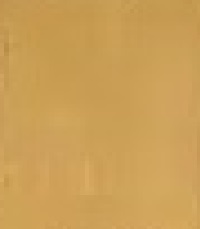 Follow Me:The Gospel According to St. Matthew
Exorcism and the Pharisees
Jesus makes a lengthy, fierce reply!
“A House Divided”
Blasphemy of the Holy Spirit
A Tree is Known by its Fruit
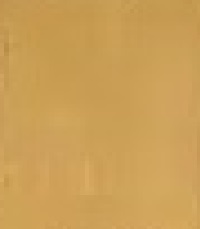 Follow Me:The Gospel According to St. Matthew
Exorcism and the Pharisees
Jesus makes a lengthy, fierce reply!
“A House Divided”
Blasphemy of the Holy Spirit
A Tree is Known by its Fruit
The Pharisees Ask for a Sign
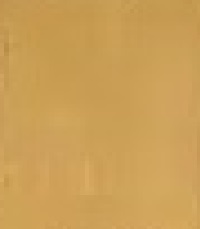 Follow Me:The Gospel According to St. Matthew
Exorcism and the Pharisees
Jesus makes a lengthy, fierce reply!
“A House Divided”
Blasphemy of the Holy Spirit
A Tree is Known by its Fruit
The Pharisees Ask for a Sign
The Demons Come Back…
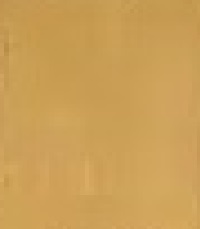 Follow Me:The Gospel According to St. Matthew
Jesus’ Family—Part 1
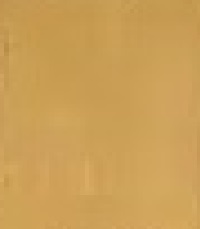 Follow Me:The Gospel According to St. Matthew
Jesus’ Family—Part 1
Notice the absence of Joseph (and the sisters) when the family seeks Jesus
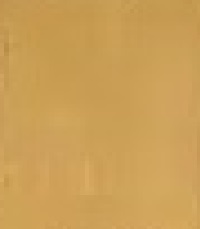 Follow Me:The Gospel According to St. Matthew
Jesus’ Family—Part 1
Notice the absence of Joseph (and the sisters) when the family seeks Jesus
“For whoever does the will of My Father in heaven is My brother and sister and mother.”
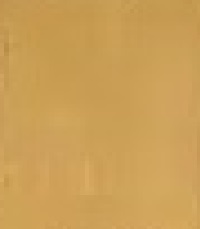 Follow Me:The Gospel According to St. Matthew
Jesus’ Family—Part 1
Notice the absence of Joseph (and the sisters) when the family seeks Jesus
“For whoever does the will of My Father in heaven is My brother and sister and mother.”
Look for the bookends…
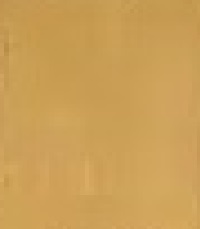 Follow Me:The Gospel According to St. Matthew
Parables of the Kingdom
	
Key Verse:
“ I will open My mouth in parables;I will utter things kept secret from the foundation of the world.”
Matthew 13:35
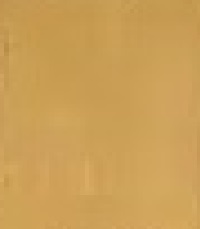 Follow Me:The Gospel According to St. Matthew
Parables of the Kingdom
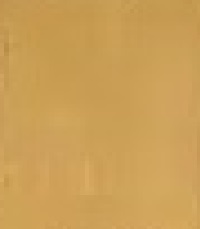 Follow Me:The Gospel According to St. Matthew
Parables of the Kingdom
The Parable of the Sower
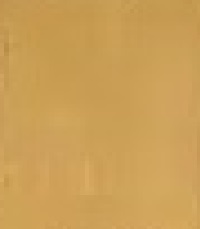 Follow Me:The Gospel According to St. Matthew
Parables of the Kingdom
The Parable of the Sower 
Other Parables of the Kingdom
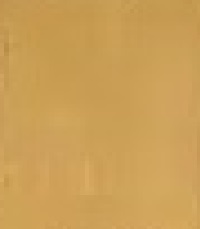 Follow Me:The Gospel According to St. Matthew
Parables of the Kingdom
The Parable of the Sower 
Other Parables of the Kingdom
Wheat and the Tares
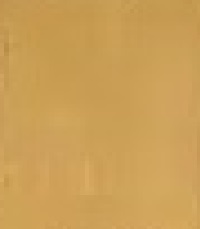 Follow Me:The Gospel According to St. Matthew
Parables of the Kingdom
The Parable of the Sower 
Other Parables of the Kingdom
Wheat and the Tares
The Mustard Seed
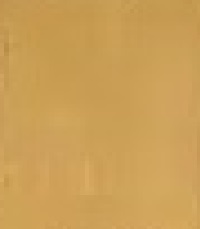 Follow Me:The Gospel According to St. Matthew
Parables of the Kingdom
The Parable of the Sower 
Other Parables of the Kingdom
Wheat and the Tares
The Mustard Seed
Leaven
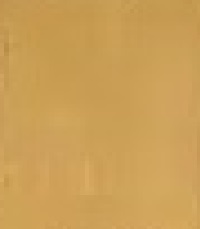 Follow Me:The Gospel According to St. Matthew
Parables of the Kingdom
The Parable of the Sower 
Other Parables of the Kingdom
Wheat and the Tares
The Mustard Seed
Leaven
Three Short Parables
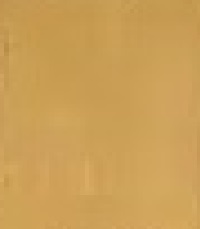 Follow Me:The Gospel According to St. Matthew
The Parable of the Sower
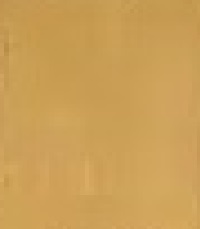 Follow Me:The Gospel According to St. Matthew
The Parable of the Sower
The Parable Itself
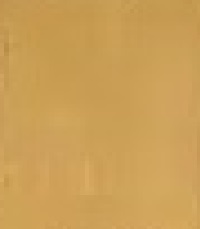 Follow Me:The Gospel According to St. Matthew
The Parable of the Sower
The Parable Itself
The Purpose of the Parable
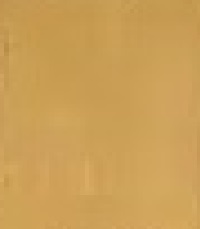 Follow Me:The Gospel According to St. Matthew
The Parable of the Sower
The Parable Itself
The Purpose of the Parable
The Explanation of the Parable
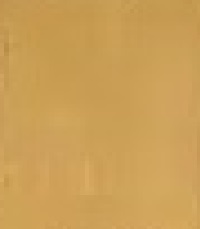 Follow Me:The Gospel According to St. Matthew
The Parable of the Sower
The Purpose of the Parable
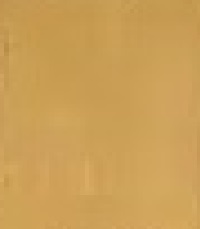 Follow Me:The Gospel According to St. Matthew
The Parable of the Sower
The Purpose of the Parable
To explain the Kingdom of God
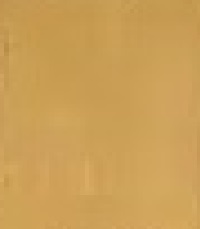 Follow Me:The Gospel According to St. Matthew
The Parable of the Sower
The Purpose of the Parable
To explain the Kingdom of God
To fulfill Isaiah 6:9-10
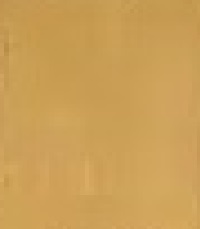 Follow Me:The Gospel According to St. Matthew
The Parable of the Sower
The Purpose of the Parable
To explain the Kingdom of God
To fulfill Isaiah 6:9-10
Note the location of this teaching…
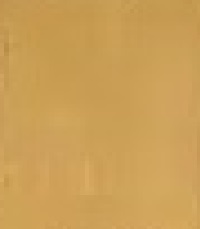 Follow Me:The Gospel According to St. Matthew
The Parable of the Sower
The Purpose of the Parable
To explain the Kingdom of God
To fulfill Isaiah 6:9-10
Note the location of this teaching…
It was a fishing village, not a farming community; Jesus was speaking not just to locals, but also to later people who would hear the parable repeated.
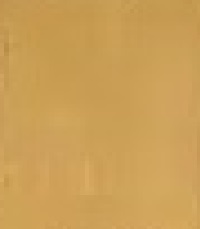 Follow Me:The Gospel According to St. Matthew
The Parable of the Wheat and the Tares
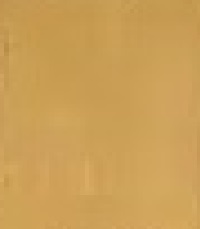 Follow Me:The Gospel According to St. Matthew
The Parable of the Wheat and the Tares
Like all of these parables, this one begins, “The kingdom of Heaven is like…”
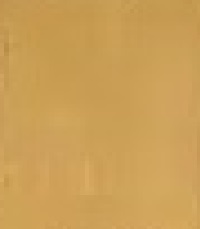 Follow Me:The Gospel According to St. Matthew
The Parable of the Wheat and the Tares
Like all of these parables, this one begins, “The kingdom of Heaven is like…”
Harvest was repeatedly used as a symbol for judgment as in Joel 3:13; Hosea 6:11; and Jeremiah 51:33.
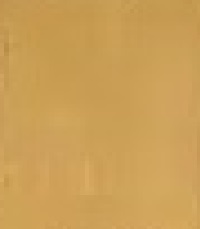 Follow Me:The Gospel According to St. Matthew
The Parable of the Mustard Seed
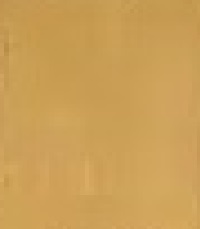 Follow Me:The Gospel According to St. Matthew
The Parable of the Mustard Seed
The 1st ½ of a pair of parables along with…
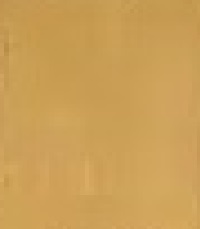 Follow Me:The Gospel According to St. Matthew
The Parable of the Mustard Seed
The 1st ½ of a pair of parables along with…
The Parable of the Leaven
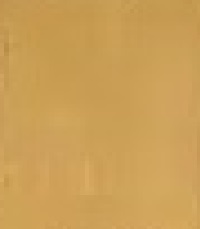 Follow Me:The Gospel According to St. Matthew
The Parable of the Mustard Seed
The 1st ½ of a pair of parables along with…
The Parable of the Leaven
Three measures of wheat would have fed over 100 people!
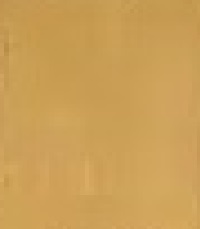 Follow Me:The Gospel According to St. Matthew
The Parable of the Mustard Seed
The 1st ½ of a pair of parables along with…
The Parable of the Leaven
Three measures of wheat would have fed over 100 people!
Jews were very familiar with leaven!
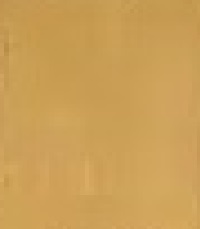 Follow Me:The Gospel According to St. Matthew
The Parable of the Mustard Seed
The 1st ½ of a pair of parables along with…
The Parable of the Leaven
Three measures of wheat would have fed over 100 people!
Jews were very familiar with leaven!
What’s the point?  It starts small and gets very big!
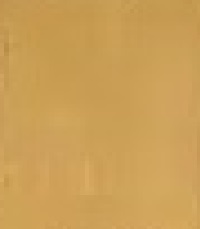 Follow Me:The Gospel According to St. Matthew
Brief Interlude!
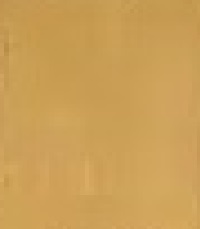 Follow Me:The Gospel According to St. Matthew
Brief Interlude!
Matthew announces that Jesus spokes in parables so that the words of Psalm 78:2 might be fulfilled.
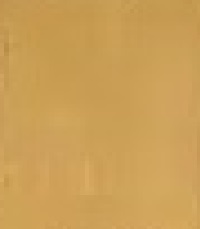 Follow Me:The Gospel According to St. Matthew
Brief Interlude!
Matthew announces that Jesus spokes in parables so that the words of Psalm 78:2 might be fulfilled.
Jesus explains the parable of the wheat and the tares in stark, apocalyptic detail
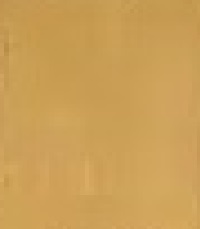 Follow Me:The Gospel According to St. Matthew
Three Short Parables
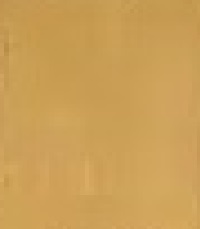 Follow Me:The Gospel According to St. Matthew
Three Short Parables
The Hidden Treasure
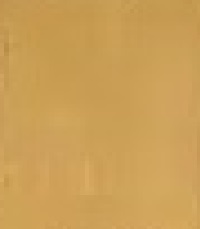 Follow Me:The Gospel According to St. Matthew
Three Short Parables
The Hidden Treasure
The Pearl of Great Price
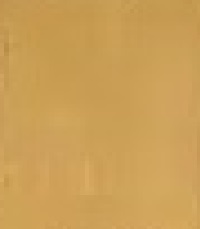 Follow Me:The Gospel According to St. Matthew
Three Short Parables
The Hidden Treasure
The Pearl of Great Price
The Dragnet
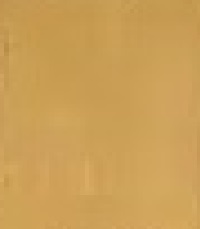 Follow Me:The Gospel According to St. Matthew
Three Short Parables
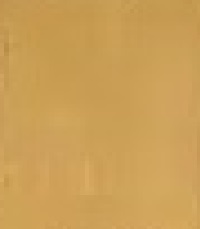 Follow Me:The Gospel According to St. Matthew
Three Short Parables
The Hidden Treasure and Pearl of Great Price are a matched pair with the same message:
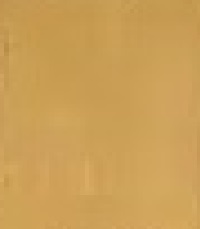 Follow Me:The Gospel According to St. Matthew
Three Short Parables
The Hidden Treasure and Pearl of Great Price are a matched pair with the same message:
The Kingdom of Heaven is so valuable that it is worth giving away everything you have in order to attain it…
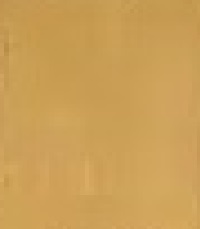 Follow Me:The Gospel According to St. Matthew
Three Short Parables
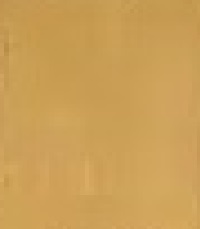 Follow Me:The Gospel According to St. Matthew
Three Short Parables
The Parable of the Dragnet is also a matched set with the Parable of the Wheat and the Tares
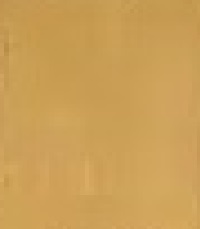 Follow Me:The Gospel According to St. Matthew
Three Short Parables
The Parable of the Dragnet is also a matched set with the Parable of the Wheat and the Tares
The bad fish do not get tossed back into the ocean at after the net is pulled in; they are thrown away, ultimately, into the furnace of fire…
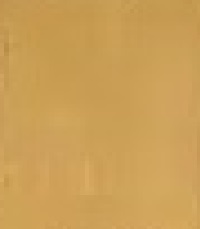 Follow Me:The Gospel According to St. Matthew
Jesus’ Family—Part II
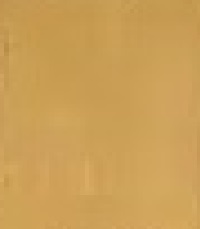 Follow Me:The Gospel According to St. Matthew
Jesus’ Family—Part II
“When Jesus had finished these parables…” He went to Nazareth
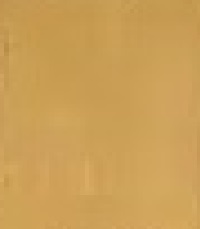 Follow Me:The Gospel According to St. Matthew
Jesus’ Family—Part II
“When Jesus had finished these parables…” He went to Nazareth
The people point out Jesus as “Is this not the carpenter’s son? Is not His mother called Mary? And His brothers James, Joses, Simon, and Judas?  And His sisters, are they not all with us?”
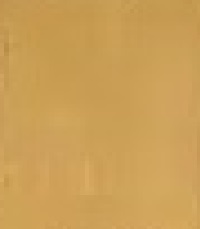 Follow Me:The Gospel According to St. Matthew
Jesus’ Family—Part II
They were offended at him
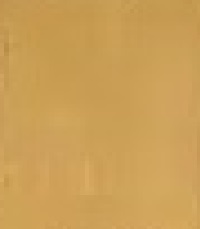 Follow Me:The Gospel According to St. Matthew
Jesus’ Family—Part II
They were offended at him
He did not do many mighty works there
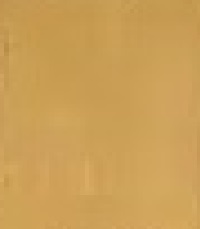 Follow Me:The Gospel According to St. Matthew
Jesus’ Family—Part II
They were offended at him
He did not do many mighty works there
Still no Joseph…
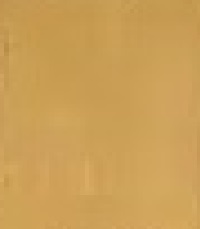 Follow Me:The Gospel According to St. Matthew
Next Week:

Miracles, Controversies, 
and the Cross, 
& Advice to the Church
(Chapters 14-18)